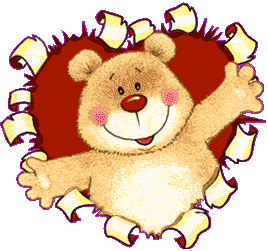 Artículos definidos e indefinidos Tarea 2
3º Básicos
Artículos definidos
EL
LOS
LA
LAS
Los artículos definidos se utilizan cuando el sustantivo es conocido.
Ejemplo:
El gato de Juan
En este caso sabemos de quién es el gato, sabemos que es de Juan.

Las flores de mi jardín.
En este caso sabemos que las flores crecen en el jardín de mi casa.
Artículos indefinidos
UN
UNA
UNOS
UNAS
Los artículos indefinidos se utilizan cuando el sustantivo no es conocido.
Ejemplo:
Un gato en la calle
En este caso no sabemos de quién es el gato y tampoco sabemos en qué calle está, podría ser en cualquier lugar.

Unas mochilas en el suelo
En este caso no sabemos a quién pertenece las mochilas y tampoco sabemos en qué parte se encuentra.
Actividades
Todas las actividades deben ser copiadas y resueltas en el cuaderno, recuerda escribir con letra clara y respetando márgenes.

Cuando termines de hacer las actividades, pídele a un adulto que le saque fotos a tu trabajo y enviar al mail profesoramonicajara@gmail.com para ir observando tu trabajo.
¡A trabajar!
Antepone el artículo que corresponda en las oraciones.
_______ control remoto de la tele de mi papá.
_______ lámpara de luz.
_______ cuaderno de lenguaje.
_______ libro de Camila
_______ bicicleta celeste.
_______ bicicleta celeste de Antonio.
_______ tomates de la huerta.
_______ tomates de la huerta de mi abuela.
Crea una oración con cada artículo dado.
Ejemplo:
Unas pelotas rosadas están en el patio. 
Las
El 
Un 
Unos 
Los
Lee el texto, cópialo en tu cuaderno, encierra con rojo los artículos definidos y con azul los artículos indefinidos.
Los peces que tiene Ana en su acuario son de varios colores, pero ella quiere comprar un pez violeta, ha buscado en todas las tiendas de mascotas y no ha podido encontrarlo

Unos niños corrieron felices por el campo, una niña quiso llorar porque no pudo saltar el charco con agua.
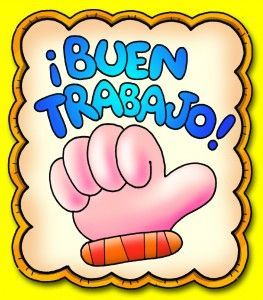 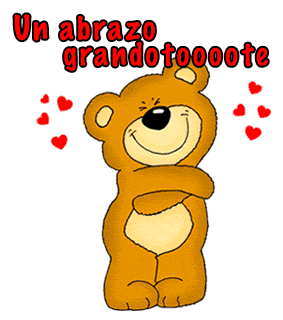